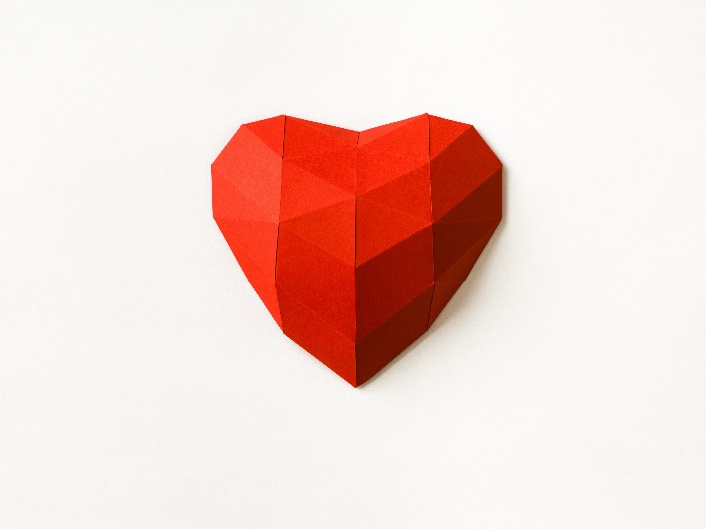 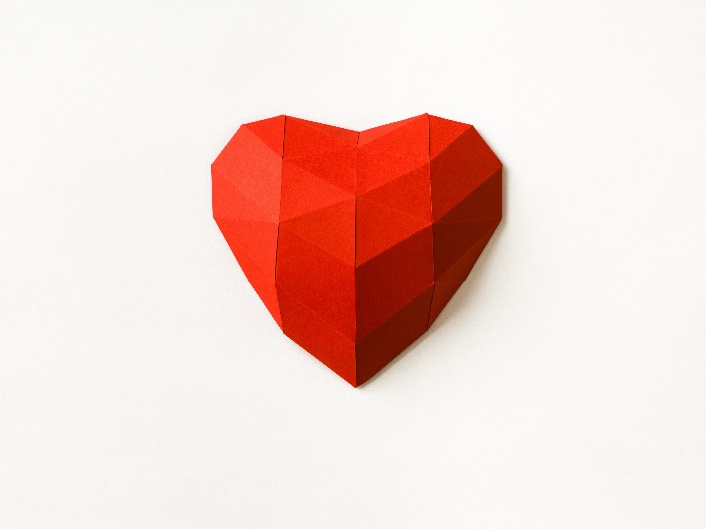 Cardiovascular system IV
May 2021
Learning objective
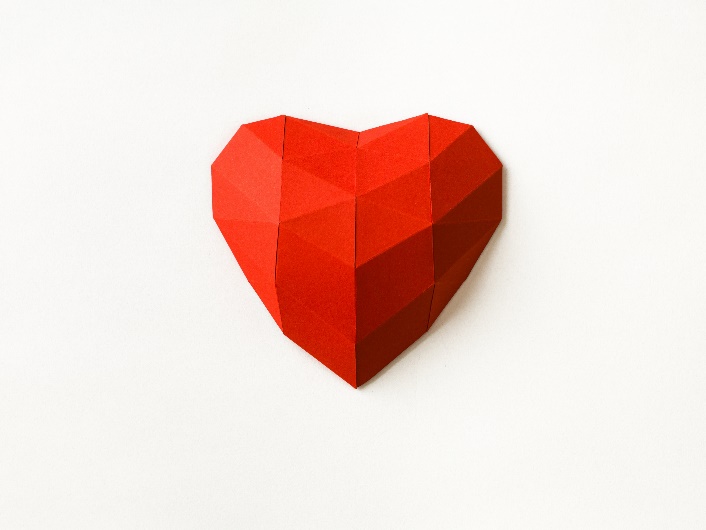 “Students should demonstrate a basic understanding of what blood pressure is and what conditions can affect the heart.”
Lesson aims
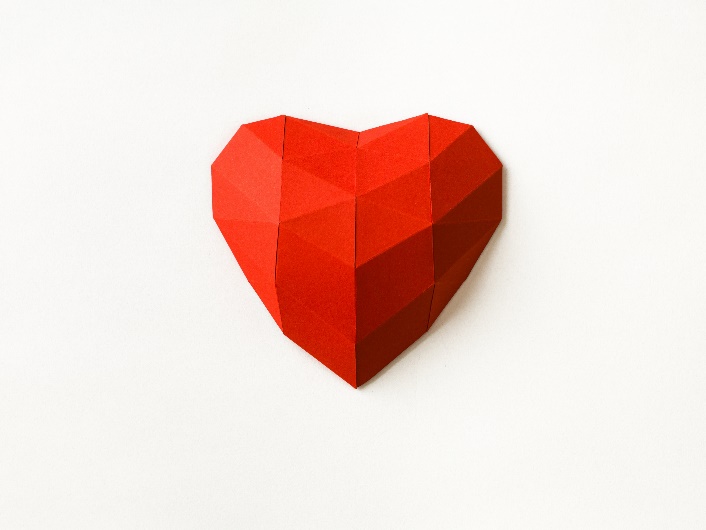 After this lecture, you should be able to:
Describe blood pressure 
Describe some common heart conditions
Blood pressure
The force that the circulating blood exerts on the walls of arteries
Two parts to consider – 
Systolic blood pressure is the pressure exerted in the arteries when the heart (ventricles) is contracting
Diastolic is the pressure exerted in the arteries when the heart is relaxing
Measured using a sphygmomanometer, units = mmHg
Place cuff around the upper arm, increase air in cuff until blood stops flowing. Start to release the air from the cuff until blood starts flowing again – systolic pressure reading. Continue to release air from the cuff until no further sound heard – diastolic pressure reading.
Video
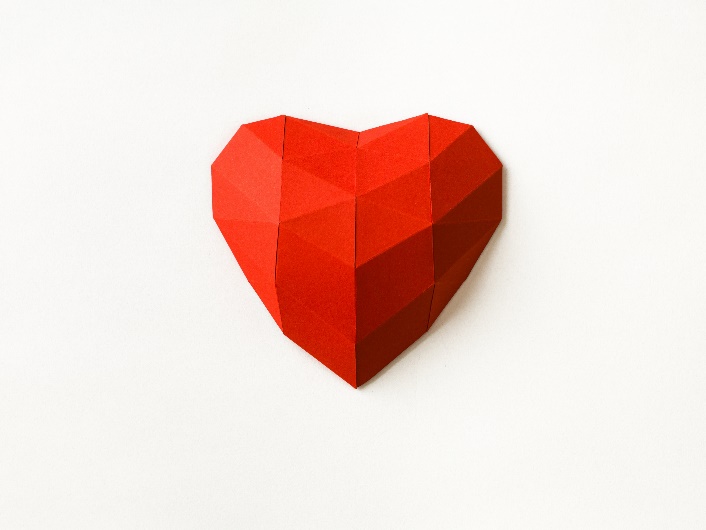 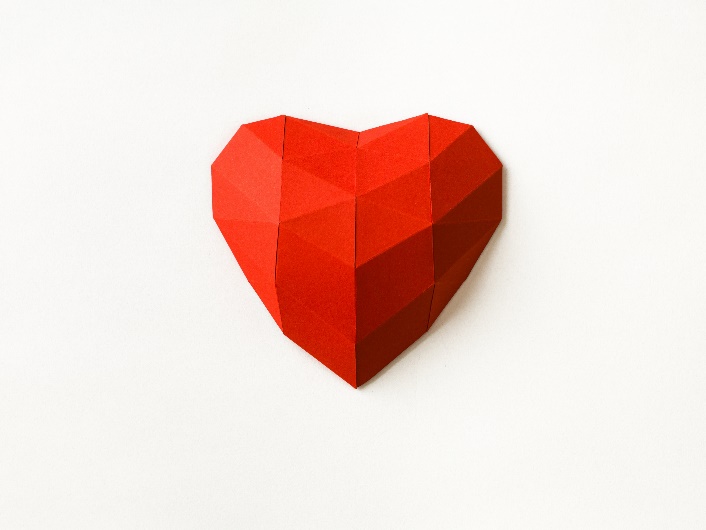 Blood pressure
Ideal blood pressure is between 90/60mmHg and 120/80mmHg
High blood pressure  - 140/90mmHg and above
Low blood pressure – 90/60mmHg and below
Four factors determine blood pressure
Blood volume – greater the volume, harder the heart has to work
Compliance of vessels – how elastic or “stretchy” they are
Cardiac output – increase in heart rate or stroke volume leads to increase in CO and pressure
Peripheral resistance – increase resistance leads to increase in pressure
High blood pressure - hypertension
140/90mmHg and above
What are the symptoms of hypertension?
What are the dangers associated with hypertension?
What are the possible treatments for hypertension? 
Medicines vs lifestyle
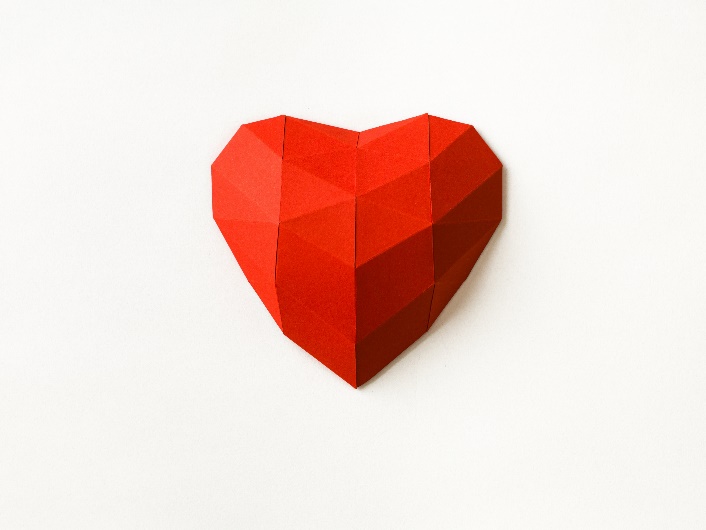 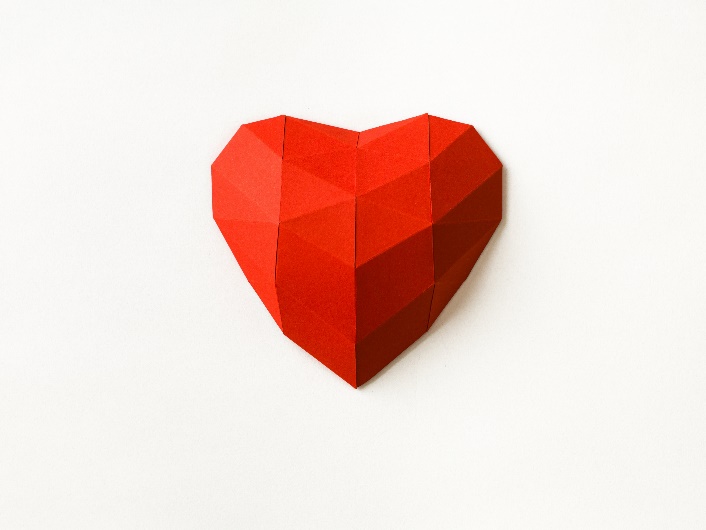 Coronary arteries which supply the heart tissue with blood become narrowed or blocked by fatty deposits (plaques) into the lumen
Fatty plaques (= atheroma) leads to atherosclerosis
Arteries can become so narrow oxygen is not delivered to the heart and this causes pain – angina
Bits of the atheroma can break off and cause blood clots to form (why?) and this can lead to blockage of the artery and ultimately a heart attack
 Video
Coronary heart disease (CHD)
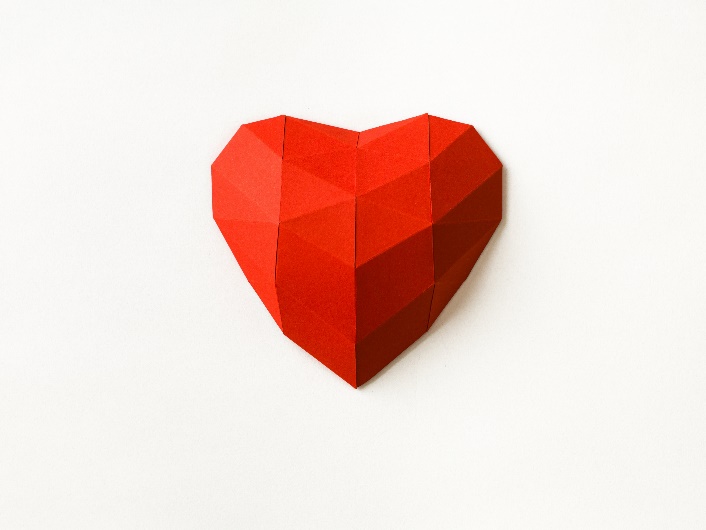 Main risk factors are:
Smoking
High blood pressure
High blood cholesterol
Diabetes 
Lack of exercise and/or being overweight
Age, gender, ethnic background, family history
Risk factors for CHD
Treatment options
Medicines – anti-high blood pressure, anti-clotting, cholesterol-lowering medicines
Lifestyle changes  - stop smoking, reduce weight, eat healthily, take up exercise 
Surgery – coronary angioplasty (balloon inserted into artery to push the fatty plaque outwards (squash it). Artery held open by inserting a metal stent – like a bit of a tube
Coronary artery bypass grafting – take blood vessel from e.g. leg or arm and stitch it onto the blocked coronary artery to bypass the blockage
Heart transplant  - but what are the problems with this?
Video
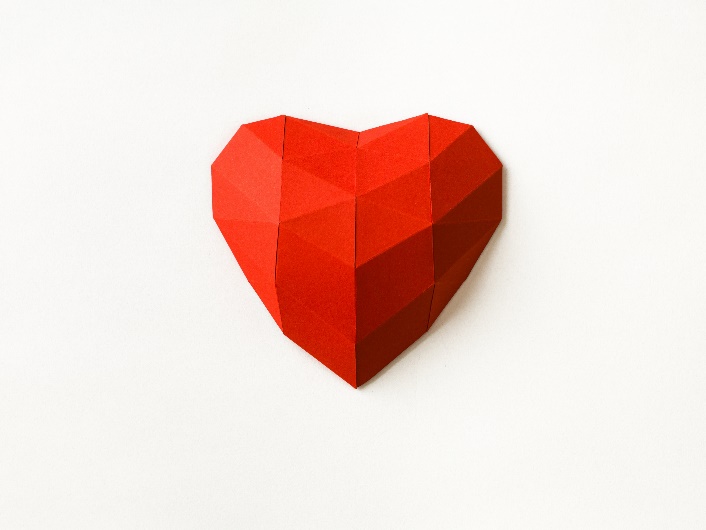 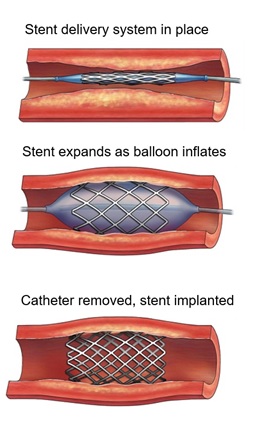 A catheter is inserted through the lumen of the artery

The balloon is inflated (blown up)

This expands the metal stent

The stent stays in position and keeps the artery open
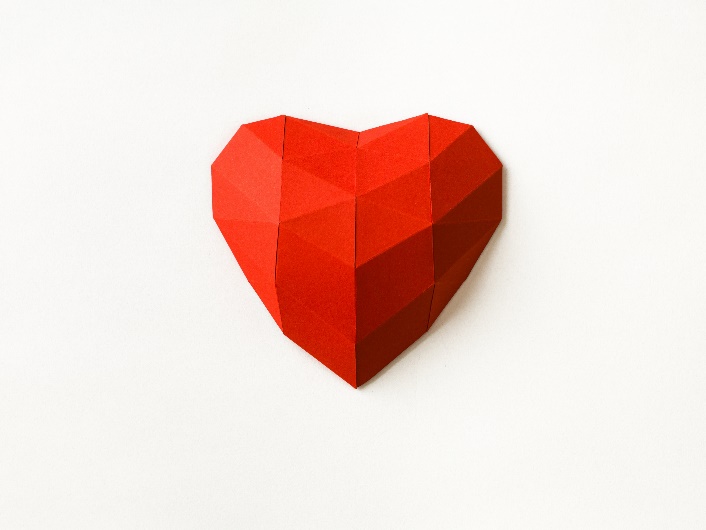 Summary
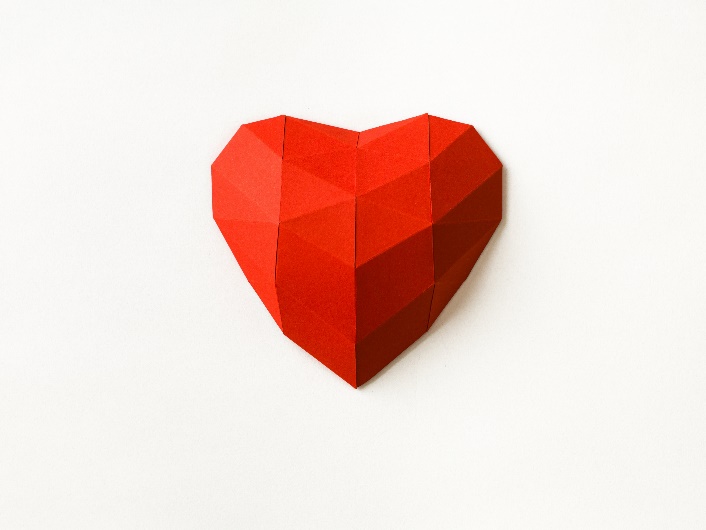 Blood pressure is the force that the blood exerts on the walls of the arteries 
It is produced primarily by the contraction of the heart muscle.
There are two parts – systolic and diastolic blood pressure
It is determined by blood volume, compliance of vessels, cardiac output, peripheral resistance
Coronary heart disease is caused by coronary arteries which supply the heart tissue with blood becoming narrowed or blocked by fatty deposits (plaques) into the lumen
Question time
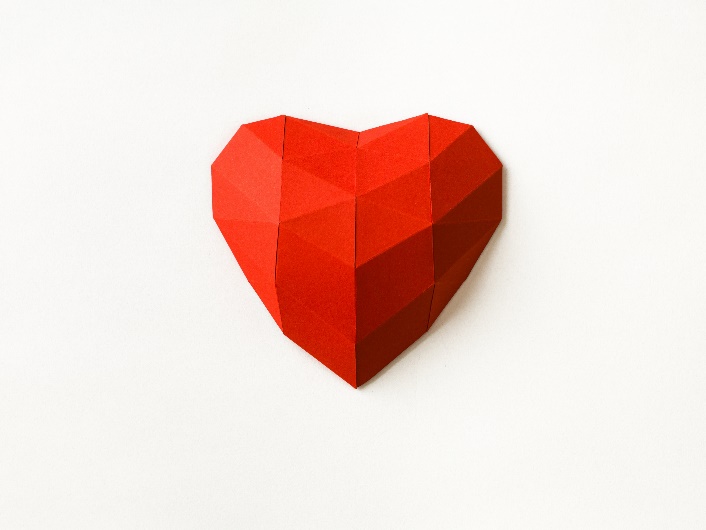 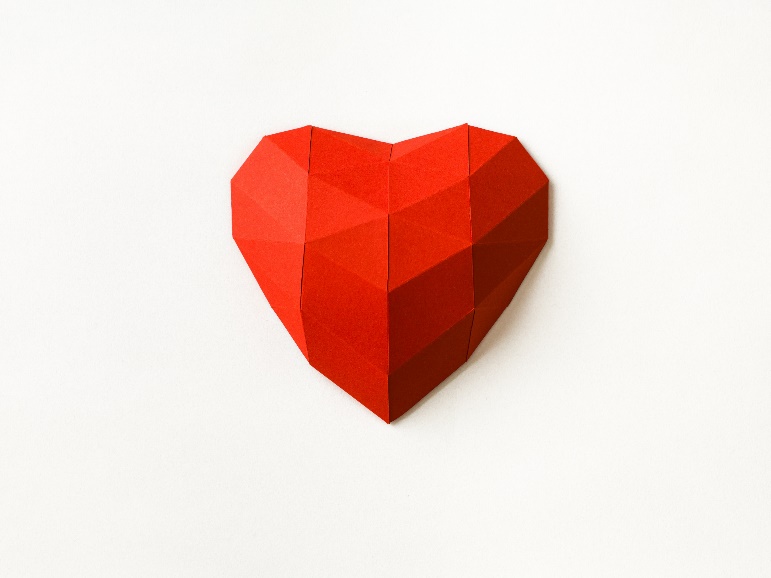 Lesson aims
After this lecture, you should be able to:
Describe blood pressure 
Describe some common heart conditions
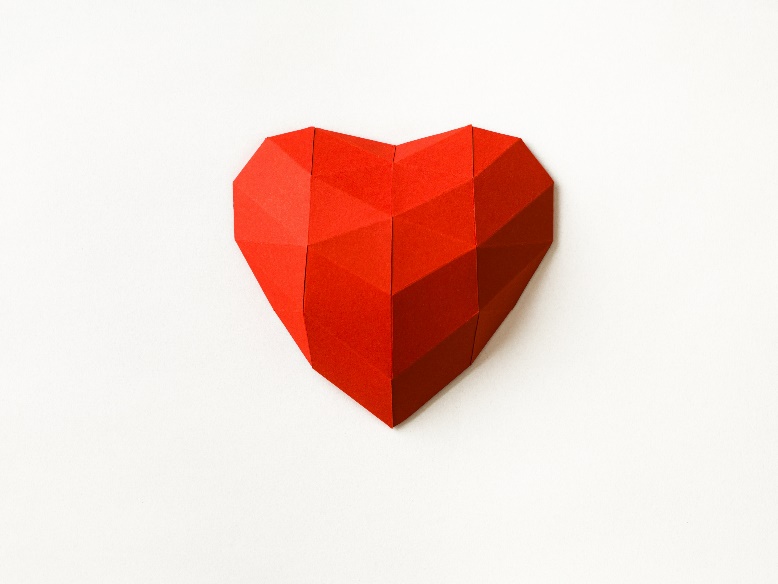 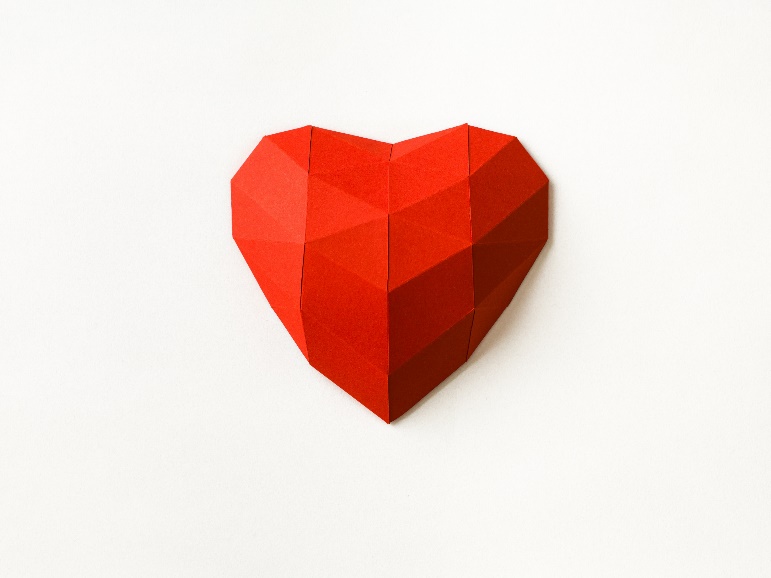